Окружно такмичење2014. година
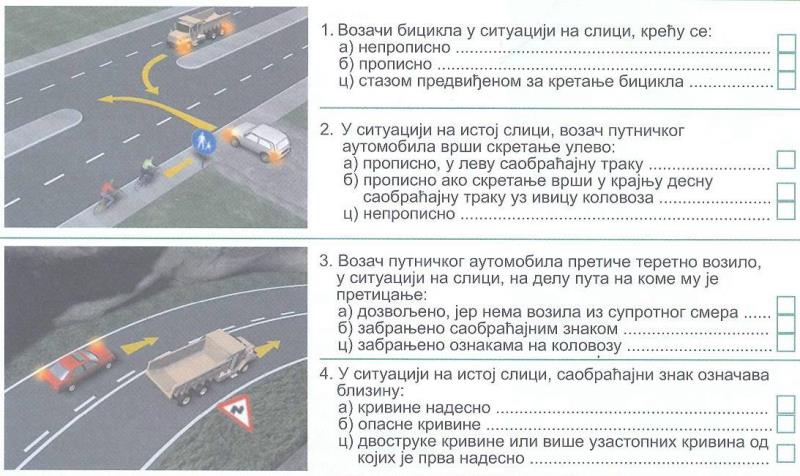 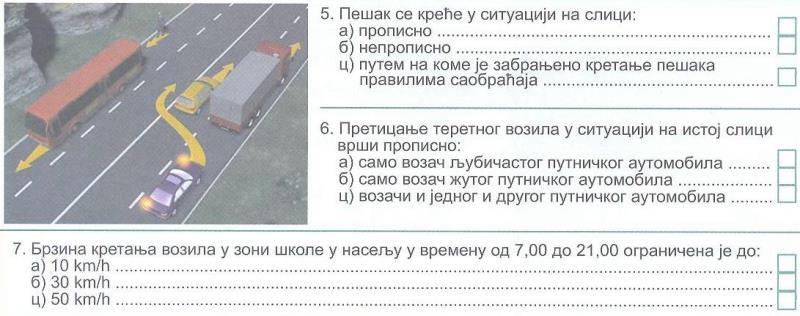 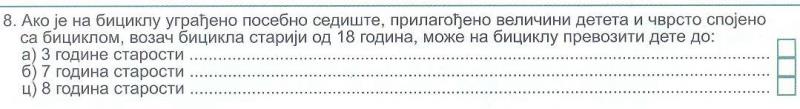 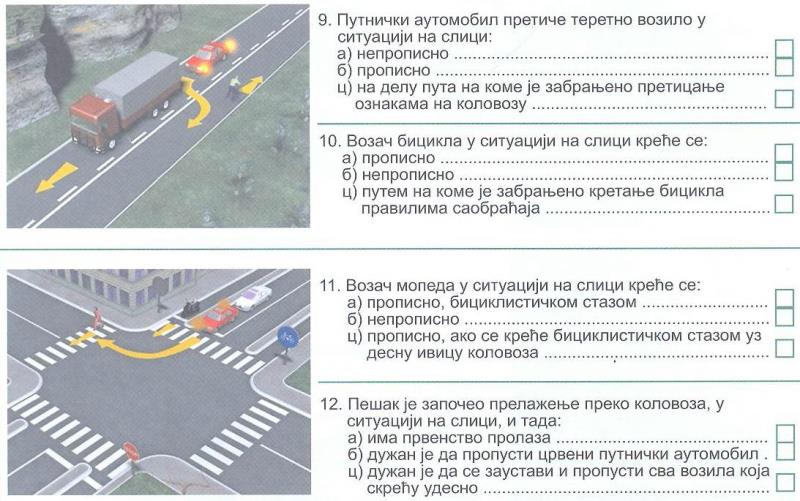 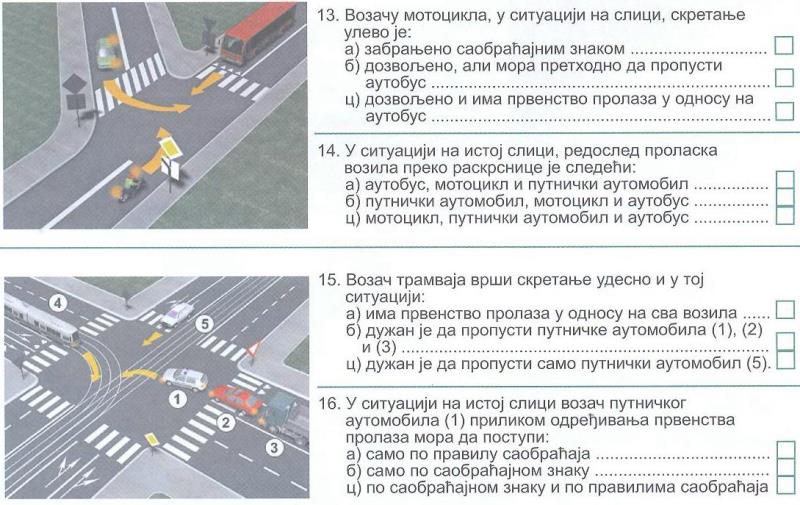 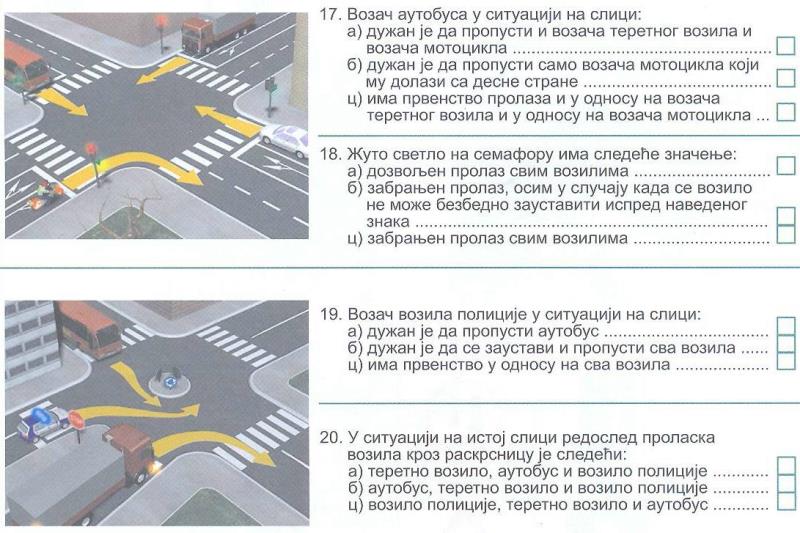 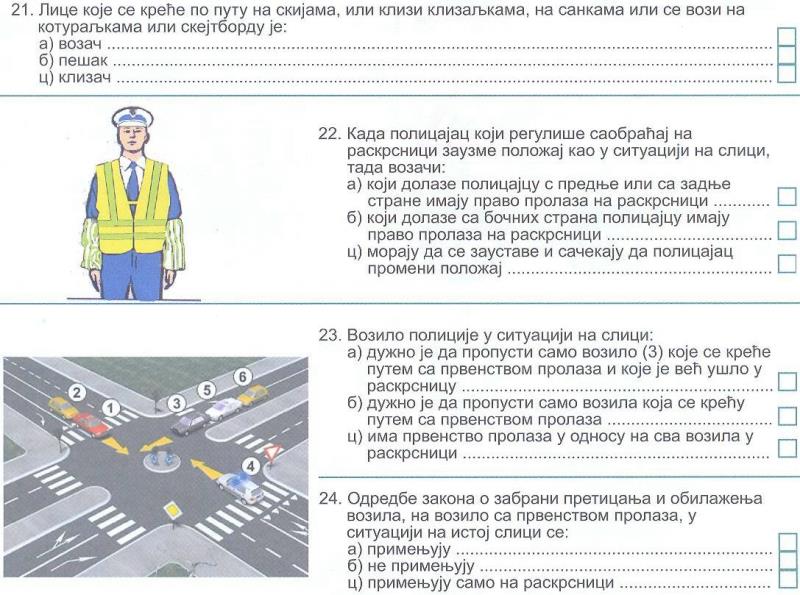 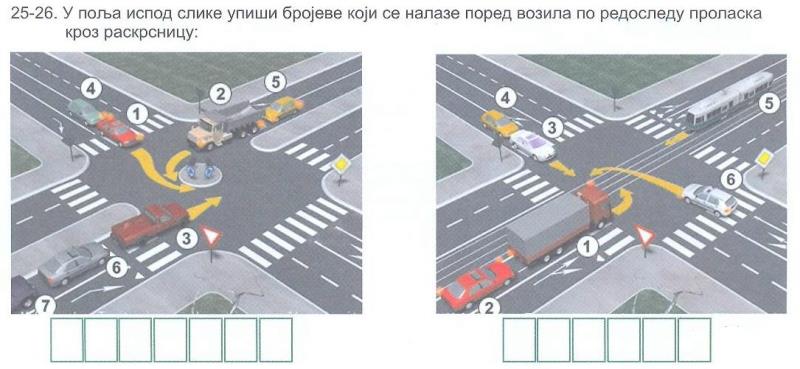 5
3
2
5
2
6
6
1
4
7
3
1
4
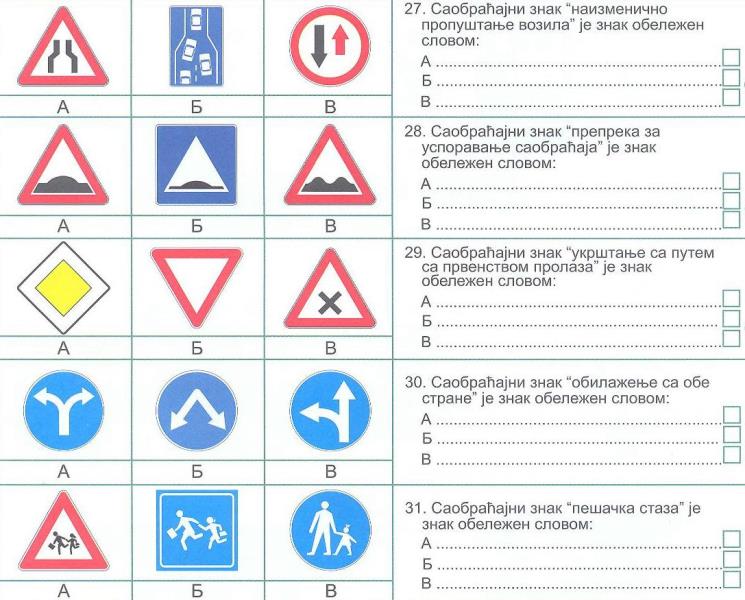